Enzyme Properties and models of Enzyme Action
Introduction :
Definition :
Enzyme are biological catalysis that speed up the rate of the biochemical reaction .
Most enzyme are three dimensional globular proteins .
Some special RNA species also actas enzymes and are called Ribozymes e.g. hammerhead ribozyme.
History of Enzyme :
Anselme Payen in 1833 discovered the first enzyme who called diastase and in 1878 German physiologist Wilhelm Kühne (1837–1900) coined the term enzyme, which comes from Greek ενζυμον "in leaven", to describe this process
Table 2.1
Landmarks in enzyme studies (enzymology classics)
Structure of Enzymes :
The active site of an enzyme is the region that binds substrates,cofactors and prosthetic groups and contains residue that helps to hold the substrate.
Active sites generally occupy less than 5 % of the total surface area of enzyme.
Active site has a specific shape due to tertiary structure of protein.
A change in the shape of protein affects the shape of active site and function of the emzyme.
Active Site :
Active can be further divide into :
Binding site 
Catalytic site
Binding site :
    It chooses the substrate and binds it to the active site.
Catalutic Site :
   It performs the catalytic action of enzymes.
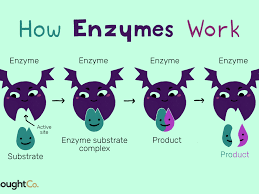 Co Factors :
Co Factors :
It is the protein molecule which carries out chemical reactionsthat can not be performed by standard 20 amino acids.
Co Factors are of two types :
 Organic co factors .
 Inorganic co factors.
Inorganic co factors :
These are the inorganic molecules required for the proper activity of enzymes .
Example:
Enzyme carbonic anhydrase requires Zn+ for its activity .
Hexokinase has co factor Mg.
Organic co factors :
These are the organic molecules required for the properactivity of enzymes.
Example :
Glycogen phosphorylase requires the small organic molecule polyridoxal phosphate.
Types of Organic co factors :
Prosthetic Group.
Coenzyme .
Prosthetic Group :
      A prosthetic group is a tightly bound organic co factors e.g. Flavins,heme,groups and biotin.
 Coenzyme :
       A coenzyme is loosely bound organic co factors E.g NAD+.
Types of Co factors :
Apoenzyme :
An enzyme with its  co factors removed is designated as apoenzyme.
Holoenzymes :
The complete complex of a protein with all necessary small organic molecules ,metal ions and other components is termed as holoenzyme of holoprotein.
SUBSTRATE
Definition :
The reactant in biochemical reaction is termed as substrates.
When a substrate binds to an enzymes  it forms an Enzyme substrate complex
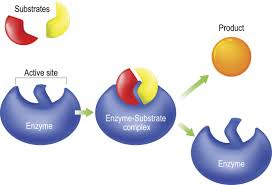 Sites of enzyme synthesis
Enzymes are synthesized in  by ribosomes which are attached to the rough  endoplasmic  reticulam .
Information for the synthesis of enzyme are carried by DNA .
Amino acids are bonded  together  to form enzymes all of this is according to the codes of DNA.
INTRA AND EXTRA CELLULAR ENZYMES
Intracellular enzymes:
These enzymes are synthesized in side of the cells for the use of cell it self.
They  are found in cytoplasm ,nucleus ,mitochondria ,and chloroplast. 
Example:
Oxido reductase that catalyses biological oxidation .
Extracellular enzymes :
These are the enzymes that are synthesized in the cell but are secreted to the outside of the cell to work outside the cell .
Example :
Digestive enzymes that are synthesized by pancreas and transported to duodenum
DIGESTIVE ENZYME ACTION
PROPERTIES OF ENZYMES
Enzyme Properties :
1. Proteinous nature:
Nearly all enzymes are proteins although some catalytically active RNA molecules have been identified.
2. Colloidal nature:
In the protoplasm, enzymes exist as hydrophilic colloids. Due to colloidal nature, they are isolated by dialysis.
Propertiese of Enzymes
3. Substrate specificity:
A given enzyme only catalyzes one reaction or a similar type of reaction. For example, maltase acts only on maltose while pancreatic lipase acts in a variety of fats. Sometimes, different enzymes may act on the same substrate to produce different end products. The substrate specificity of enzyme is based on amino acids sequence in the catalytic site as well as the optical isomeric form of the substrate.
4. Catalytic properties:
(i) Enzyme require in small concentration for any chemical change
PROPERTIES OF ENZYMES
5. Turn over Number (Enzyme efficiency):
It is the number of substrate molecules changed per unit of time per enzyme. Typical turn over number varies form 102 to 103 sec-1. For example the turn over number for sucrase is 104, that means, one sucrase molecule convert 10,000 sucrose into products. Similarly, it is 36 million for carbonic anhydrase (fastest enzyme) and 5 million for catalase (2nd fastest enzymes). Enzyme efficiency is very low in Lysozyme.
 
6. Sensitivity:
Enzymes are highly sensitive to change in pH, temperature and inhibitors. Enzymes work best at a narrow range of condition called optimum
PROPERTIES OF ENZYMES
(i) Temp:
The optimum temp of enzymes is 20-35°C.
 They become inactivated at very low temperature and denatured (destroyed) at very high temp i.e. greater than 45°C.
 Low molecular weight enzymes are comparatively more heat stable.
 In archeobacterium Pyrococcus Furious, the optimum temperature of hydrogenise is greater than 95°C.
 This heat-stable enzyme enables Pyrococcus to grow at 100°C.
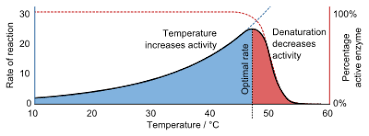 PROPERTIES OF ENZYMES
. Sometime a change in pH causes the reverse reaction, e.g. at pH 7.0 phosphorylase break down starch into glucose 1- phosphate while at pH5 the reverse reaction occurs.
(iii) Inhibitors:
Enzymes are also sensitive to inhibitors. Inhibitors are any molecules like cellular metabolites, drugs or toxins which reduce or stop enzyme activity. Enzyme inhibitors are of 2 types i.e. reversible and irreversible.
(1) Enzymes are complex macromolecules with high molecular weight.
(2) They catalyze biochemical reactions in a cell. They help in the breakdown of large molecules into smaller molecules or bring together two smaller molecules to form a larger molecule.
(3) Enzymes do not start a reaction. However, they help in accelerating it.
(4) Enzymes affect the rate of biochemical reaction and not the direction of the reaction.
(9) The velocity of enzyme increases with increase in substrate concentration and then, ultimately reaches maximum velocity. Enzymes are catalysts (which is a compound that increases the rate of a chemical reaction by lowering the activation free energy).
MODELS OF ENZYMES
LOCK AND KEY MODEL
Lock and key model :
To explain the observed specificity of enzymes, in 1894 Emil Fischer proposed that both the enzyme and the substrate possess specific complementary geometric shapes that fit exactly into one another.
 This is often referred to as "the lock and key" model. This early model explains enzyme specific but fails to explain the stabilization of the transition state that enzymes achieve.
LOCK AND KEY MODEL
INDUCED FIT MODEL
Induced fit model:
In 1958, Daniel Koshland suggested a modification to the lock and key model: since enzymes are rather flexible structures, the active site is continuously reshaped by interactions with the substrate as the substrate interacts with the enzymes.
 As a result, the substrate does not simply bind to a rigid active site; the amino acid side-chains that make up the active site are molded into the precise positions that enable the enzyme to perform its catalytic function.
 In some cases, such as glycosidase, the substrate molecule also changes shape slightly as it enters the active site. The active site continues to change until the substrate is completely bound, at which point the final shape and charge distribution is determined.
 Induced fit may enhance the fidelity of molecular recognition in the presence of competition and noise via the conformational proofreading mechanism.
INDUCED FIT MODEL